Immuunijärjestelmä – lymfaattiset kudokset
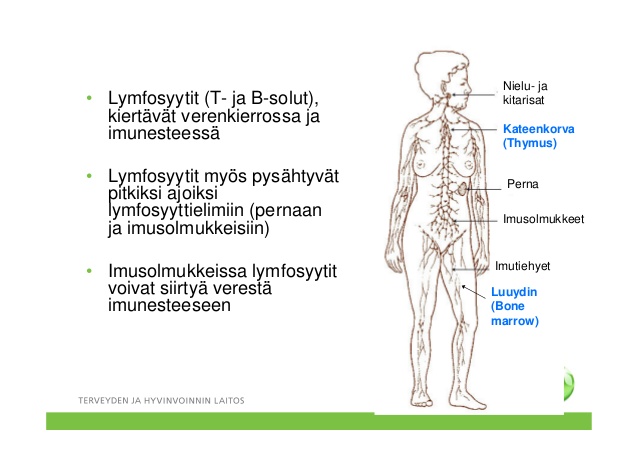 Synnynnäinen immuniteetti   s.155         Hankittu immuniteetti s. 156- alkuvaiheen nopea, epäspesifi yleispuolustus       - hitaampi, tehokkaaksi oppiva täsmäase- ei vaadi aiempaa kontaktia mikrobiin                      - uusi mikrobi ensin tunnistettava- toimii aina samalla tavalla                                         - aiempi kontakti tehostaa
Mekaaniset ja kemialliset esteet
Esteet: iho ja limakalvot
Poisto: värekarvat, sylki, virtsa
Eritteet: vatsa- ja sappihapot, vaginan pH
Entsyymit: hiki, kyyneleet 
Maksan tuottamat suojaavat proteiinit
Valkosolut - syöjäsolut ja luonnolliset tappajasolut
Tulehdusreaktio



Karkea tunnistus - ei muistia – ei merkittävästi voimistu
Eri tehtäviin erikoistuneet valkosolut:
B-solut: vasta-aineet
T-solut: auttaja-, tappaja- ja säätelijäsolut

Mikrobien tunnistaminen
> T-auttajasolu herättää B-solut toimintaan
> B-solujen vasta-aineiden avulla tunkeilijat tunnistetaan
- Soluvälitteinen immuniteetti > tappaja T-solut
- Vasta-ainevälitteinen immuniteetti > tuhotaan vasta-aineiden avulla (B)
- Immunologinen muisti > jää muistisoluja (T+B)
>< Jos mikrobit muuntautuvat, muistista ei hyötyä

Tarkka tunnistus – muisti – voimistuu seuraavan tapaamisen yhteydessä

Toimii yhteistyössä synnynnäisen immuniteetin kanssa
Autoimmuunisairaus s. 157
5-8% - lisääntyneet - N>M - kroonisia
Puolustusjärjestelmä aktivoituu liikaa > virheellistä vihollisten tunnistamista  hyökkää omia soluja ja rakenteita vastaan > kudosvaurio ja häiriintynyt toiminta
Perinnöllinen alttius + ulkoiset tekijä (virus – bakteeri – saasteet - ruokavalio???)
Hygieniahypoteesi
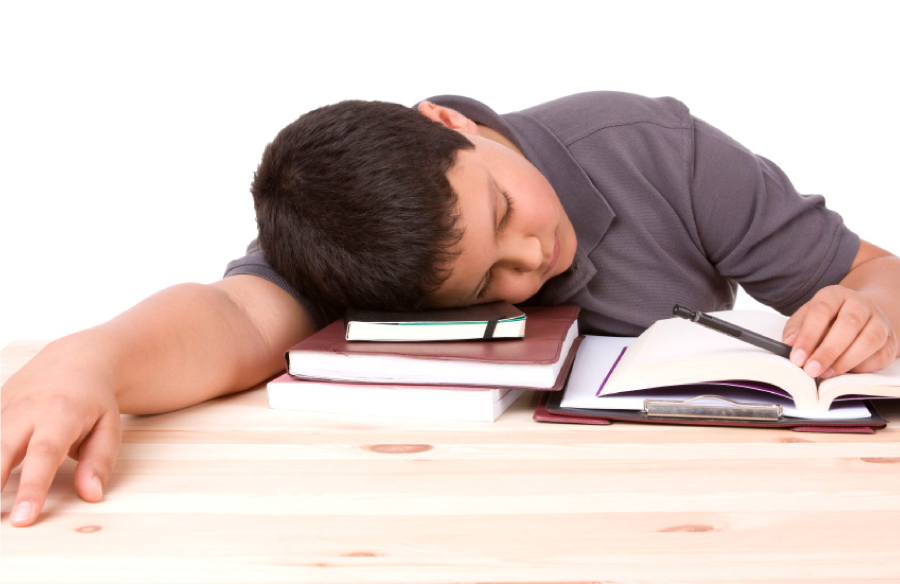 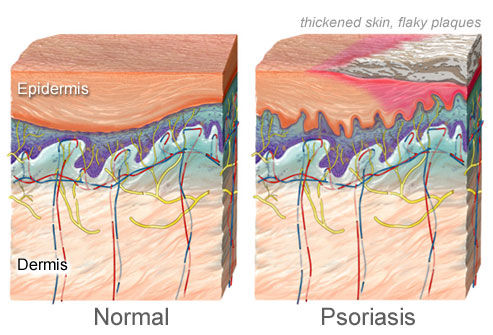 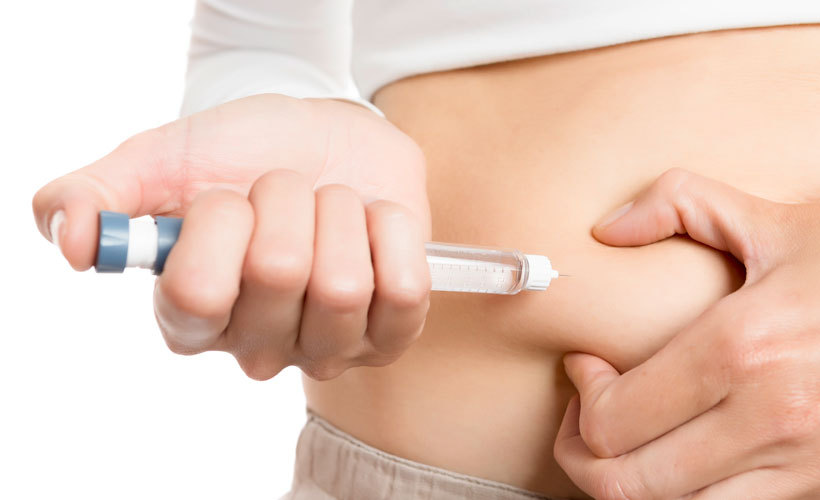 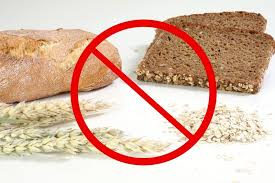 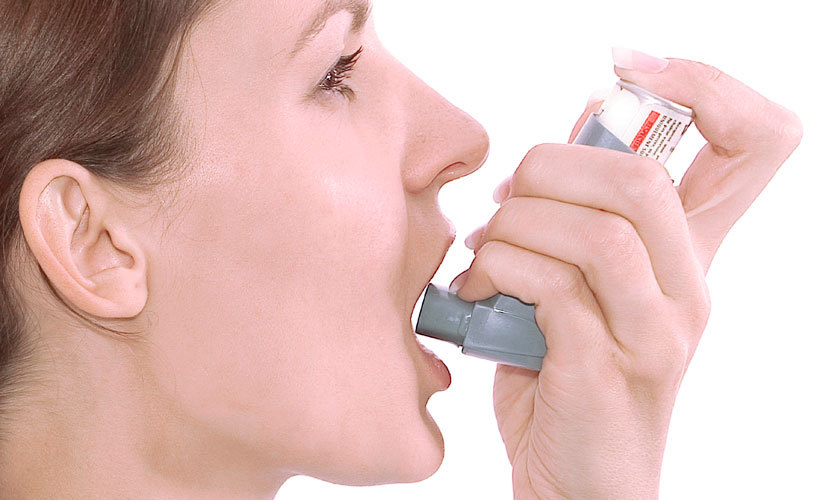 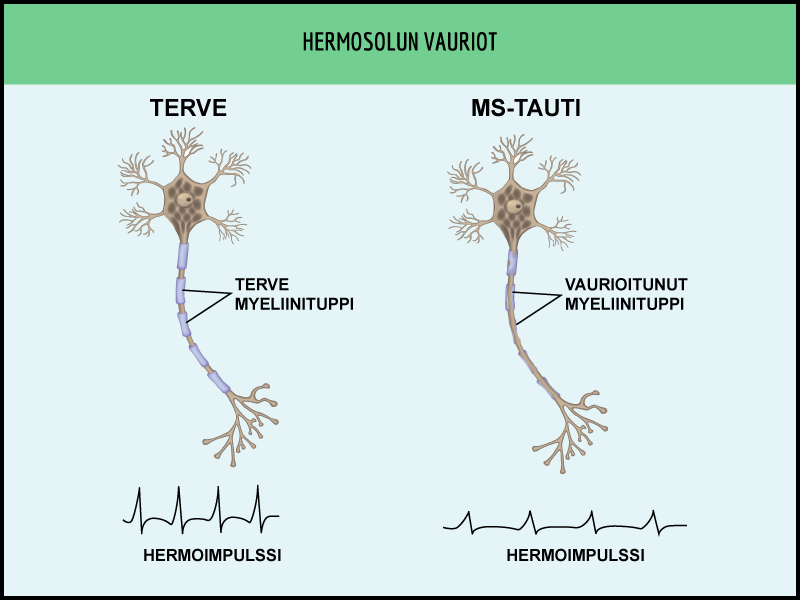 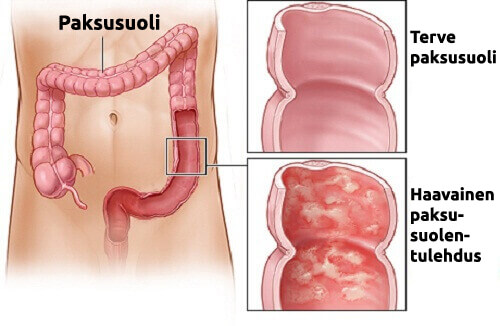 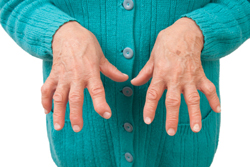 Rokotteet
Elimistön altistus antigeeneille > Imusolujen aktivointi; antigeenin tunnistus antigeeni-reseptorin avulla > T-muistisolut muistavat taudinaiheuttajan
Rokotteissa käytetyt antigeenit:
Bakteerien rakenneosat
Inaktivoidut ”tapetut” virukset
Heikennetyt virukset
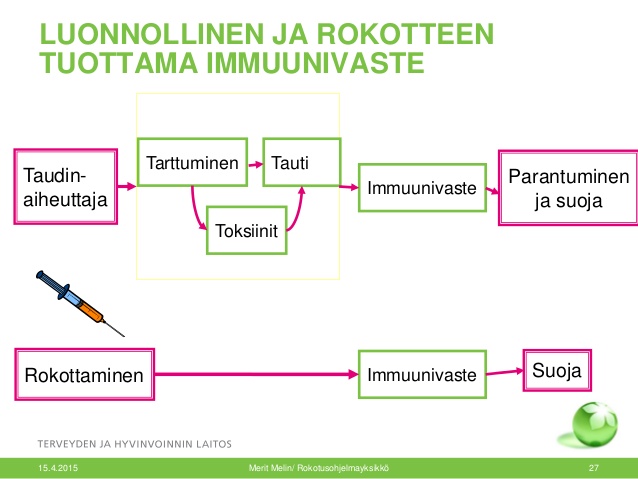 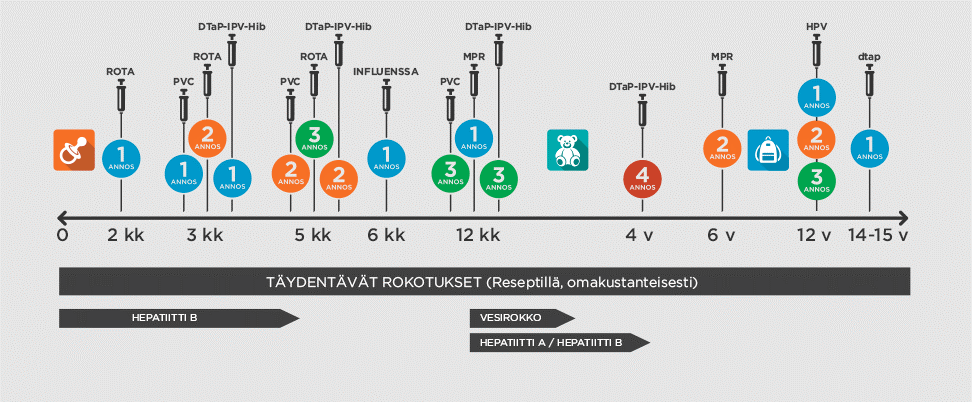 2017 
SUOMEN KANSALLINEN ROKOTUSOHJELMA
Lasten rokotteet
Rotavirus 	> ripuli
PVC; Pneumokokki	> aivokalvontulehdus, keuhkokuume, verenmyrkytys, korvatulehdus
DTaO-IPV-Hib 	> kurkkumätä-jäykkäkouristus-hinkuyskä + polio + Hib-taudit 
                                      (aivokalvontulehdus, kurkunkannentulehdus, verenmyrkytys)
Influenssa	> influenssa
MPR		> tuhkarokko-sikotauti-vihurirokko
HPV		> papilloomavirukset, kohdunkaulansyöpä 
Vesirokko	> vesirokko, (vyöruusu)
TBE		> puutiaisaivokuume (Ahvenanmaa, Parainen, Simo)
Täydentävät: tuberkuloosi (BCG), hepatiitit
Aikuisten rokotteet
Tehosteet:
Kurkkumätä-jäykkäkouristusrokote, dT
 10 v välein

Poliorokote, IPV 	
- Perussarjaa ei normaalisti tarvitse tehostaa aikuisiällä
 Tehostetta suositellaan riskialueille lähteville, sieltä saapuville ja heidän lähipiirilleen

MPR 
Tuhkarokko-, sikotauti- ja vihurirokkorokote, - Aikuisella tulee olla sairastettujen tautien tai kahden rokoteannoksen antama suoja  puutteellinen suoja täydennetään
Riskiryhmät:
Kausi-influenssa

TBE

Hepatiittirokotukset
Hepatiitti A
Hepatiitti B
Yhdistelmärokote A+B
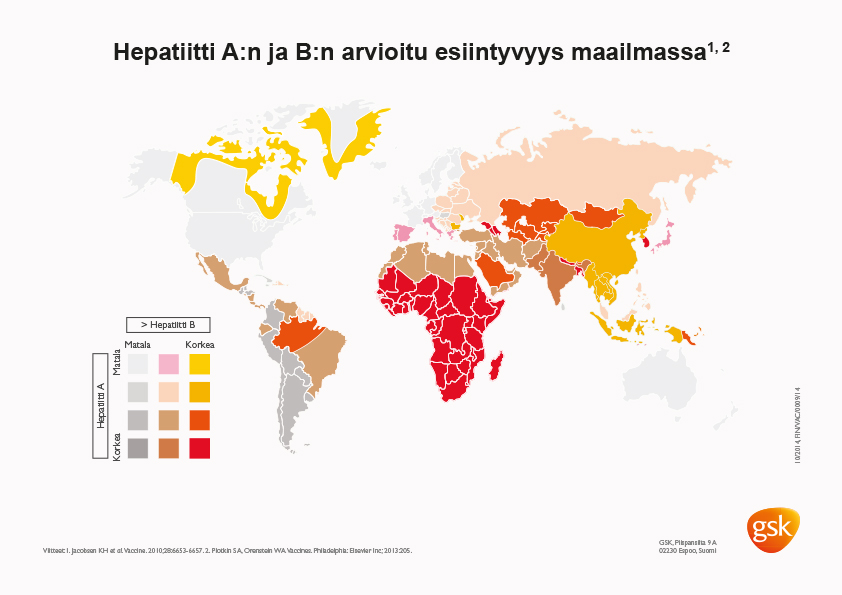 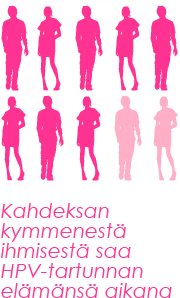 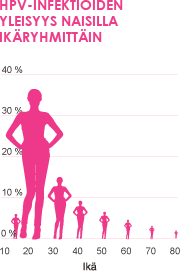 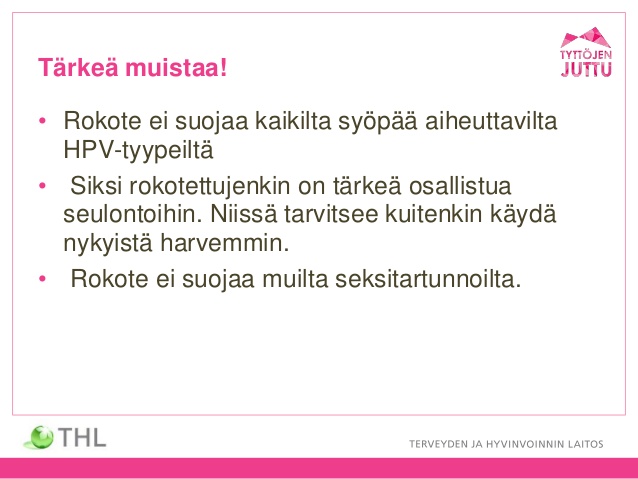 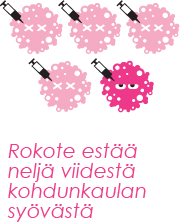 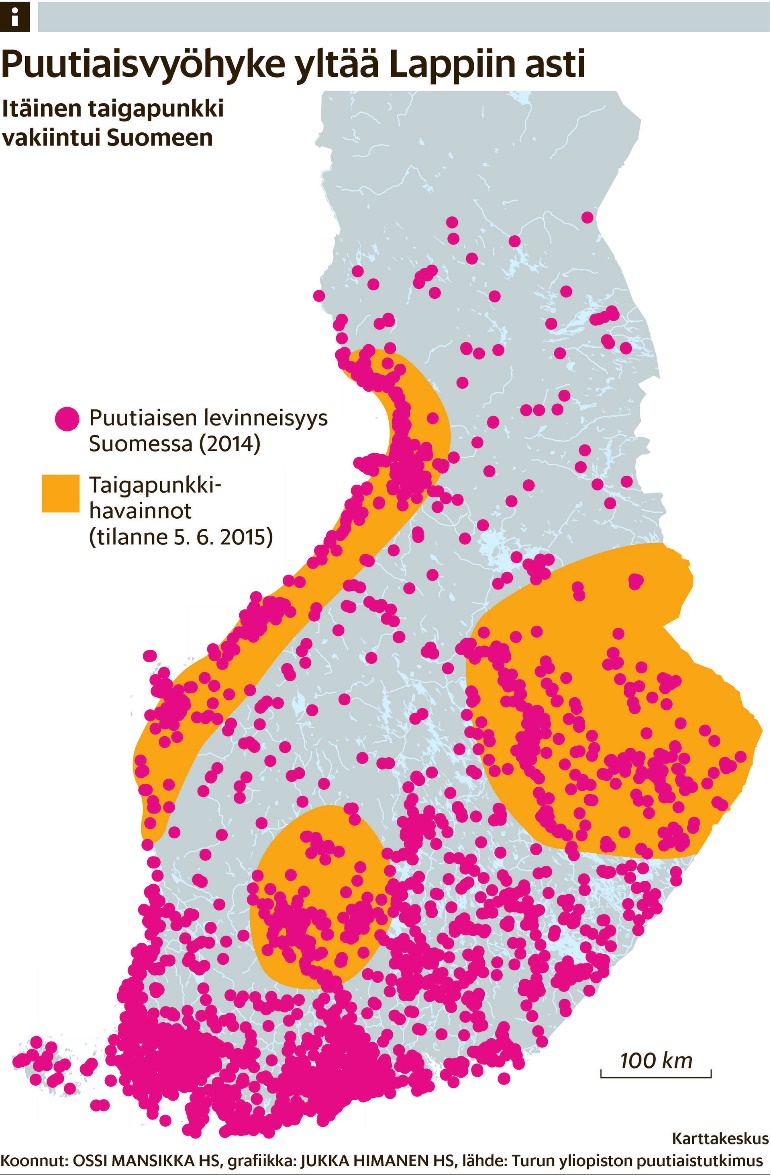 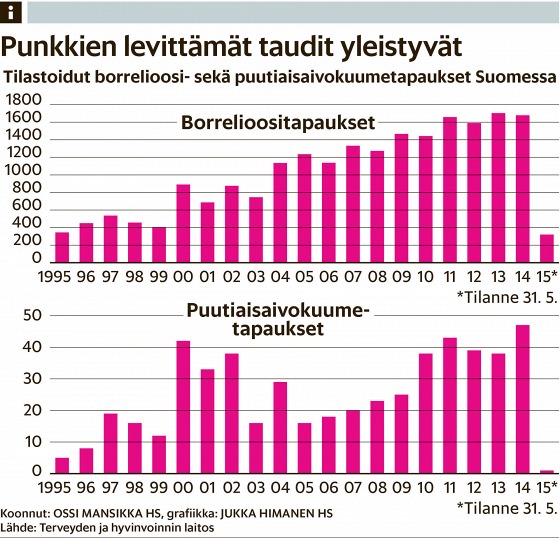 Ahvenanmaa, Parainen, Simo 3v. täyttäneet > maksutta 3 ensimmäistä annosta
Korkean ilmaantuvuuden alueita myös: Kotkan saaristo, Lappeenrannan Sammonlahti ja Kuopion Maaninka
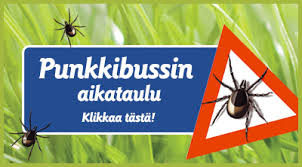 Hyvä rokotuskattavuus antaa laumaimmuniteetin
Rokote suojaa myös väestötasolla, jos rokotuskattavuus on riittävä 
 Laumaimmuniteetti; rokotus suojaa myös rokottamattomia
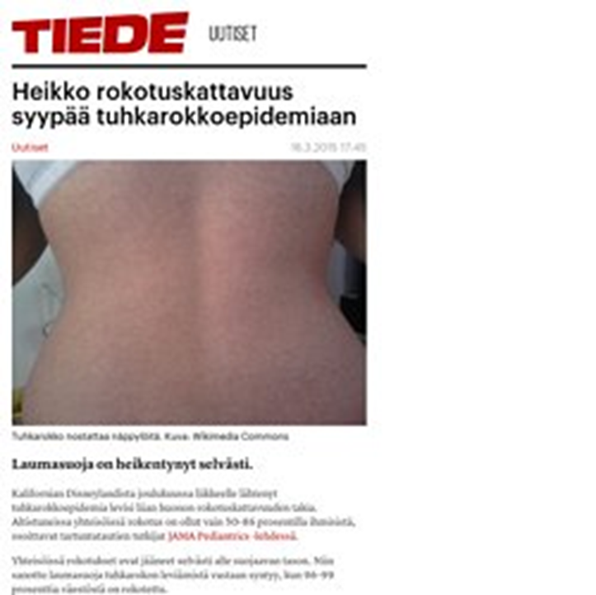 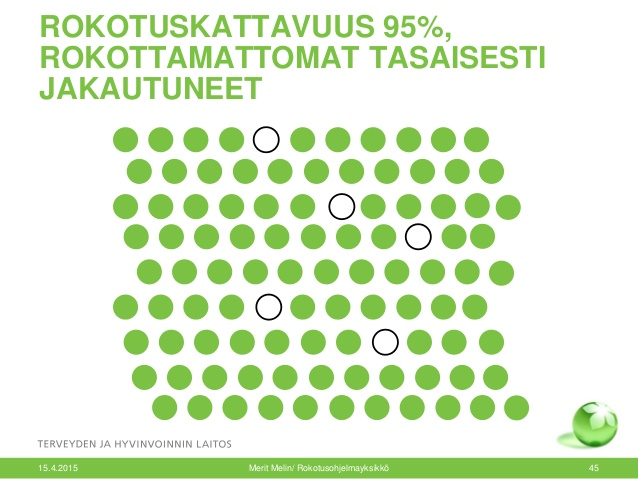 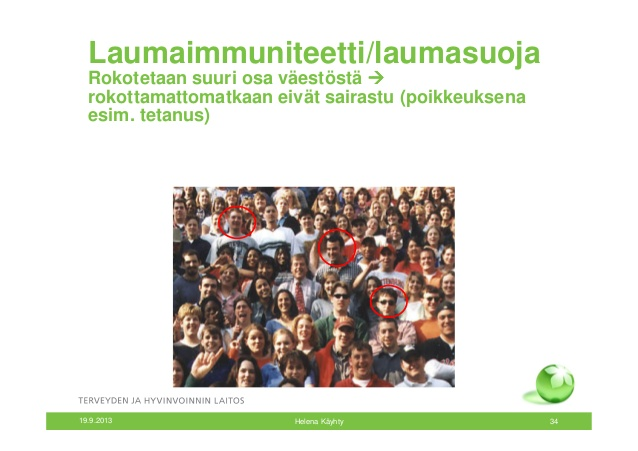 Laumaimmuniteetti ei kuitenkaan takaa rokottamattomien suojaa
Laumaimmuniteetti tärkeää rokotusohjelman mukaisissa lasten rokotteissa
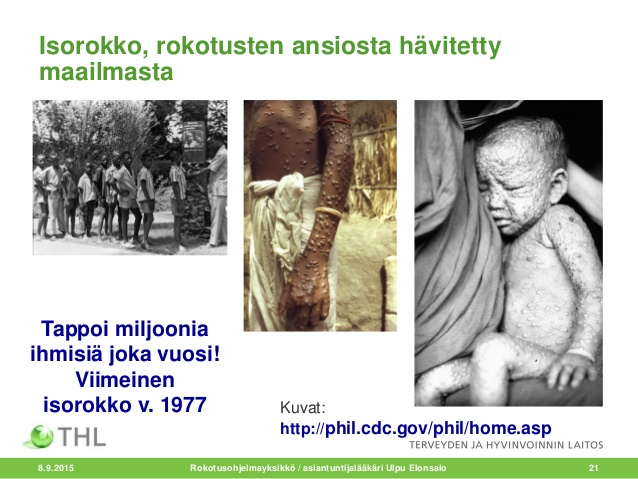 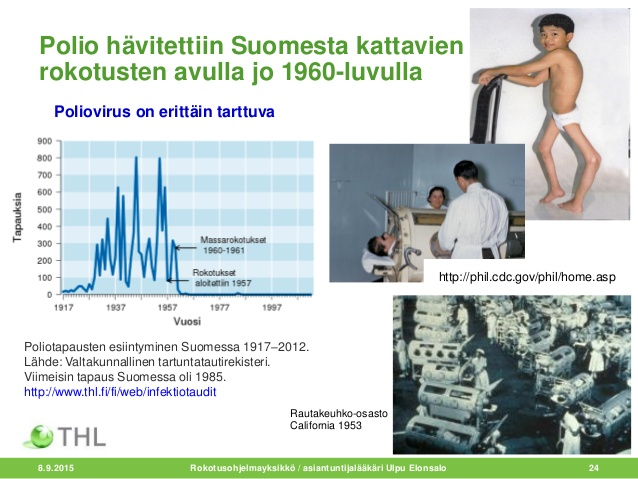 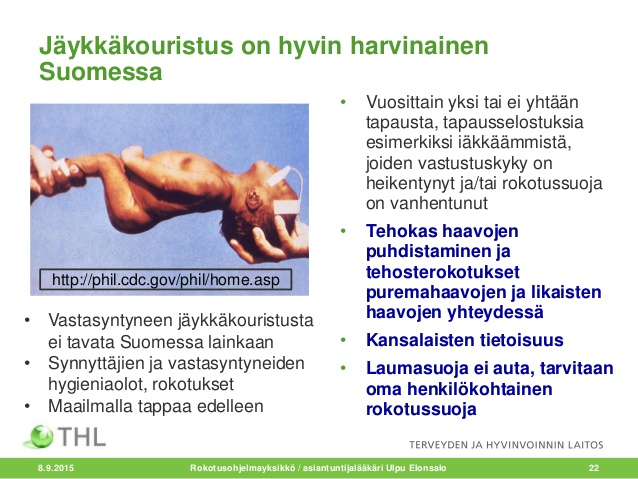 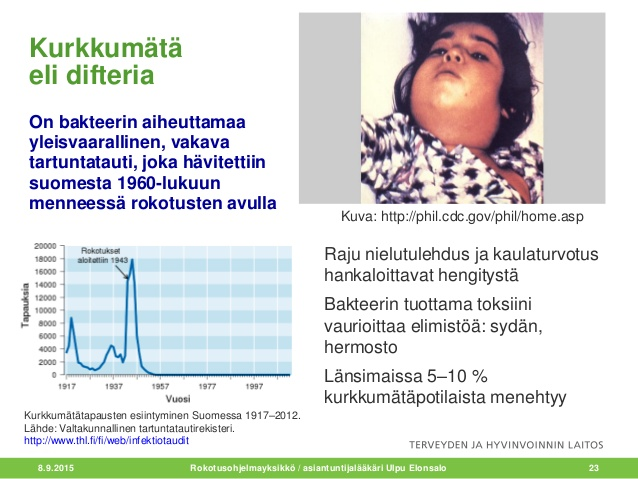 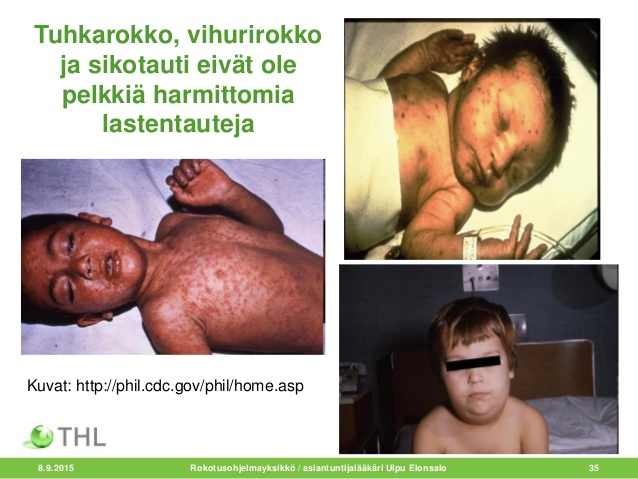 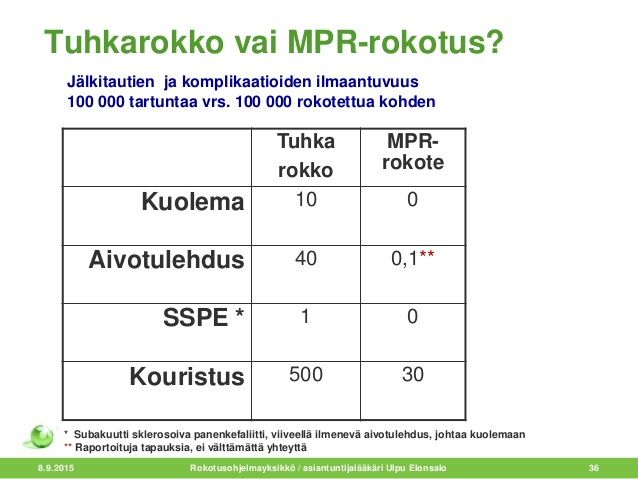 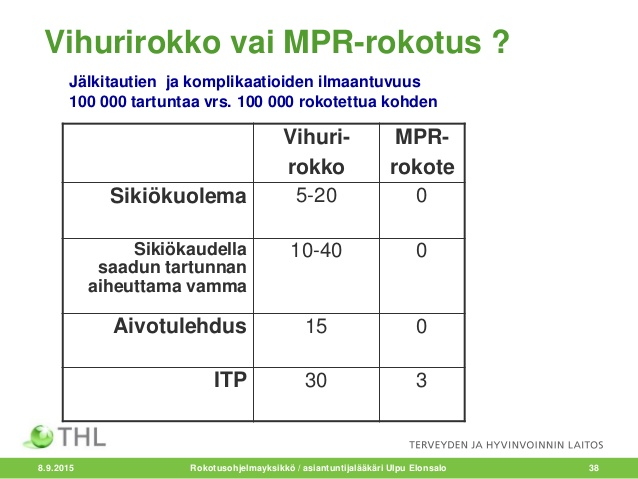 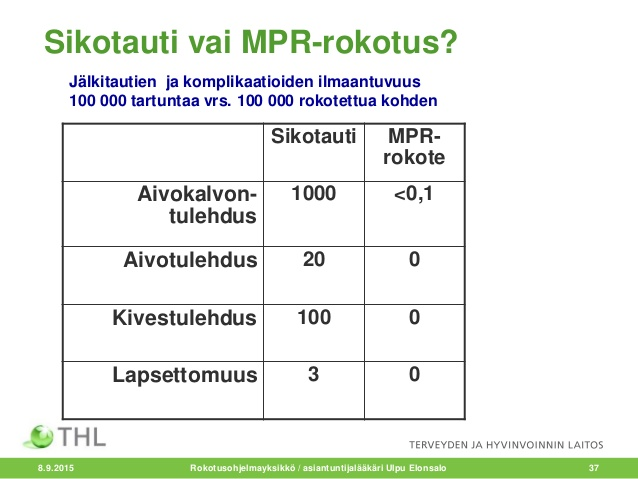 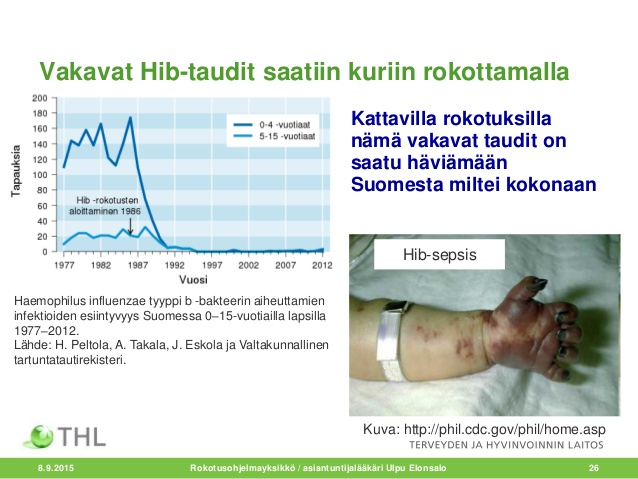 Haittavaikutusrekisteri (THL)  
 tiedot  Lääkealan turvallisuus ja kehittämiskeskukselle (Fimea)

Lievät paikallisreaktiot  ei tarvitse ilmoittaa, ellei erityistä syytä:
* Kuume, itkuisuus, väsymys, ruokahaluttomuus, huonovointisuus, päänsärky, unettomuus…

Vakava haittavaikutus ilmoitettava: 
kuolema
hengenvaara
sairaalahoito 
merkittävä toimintakyvyttömyys
synnynnäinen epämuodostuma

Ilmoitus myös, jos haittavaikutus:
odottamaton vrt. valmisteyhteenveto 
uuden rokotteen aiheuttamaksi epäilty
esiintymistiheys lisääntyy
epäilys eräkohtaisesta ongelmasta
uusi tai laajennettu kohderyhmä
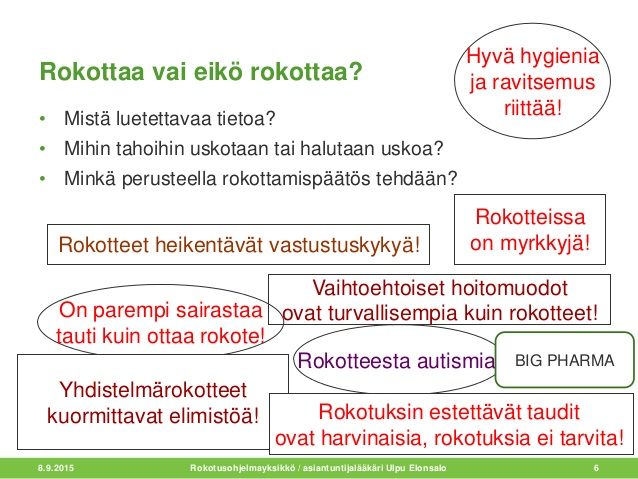 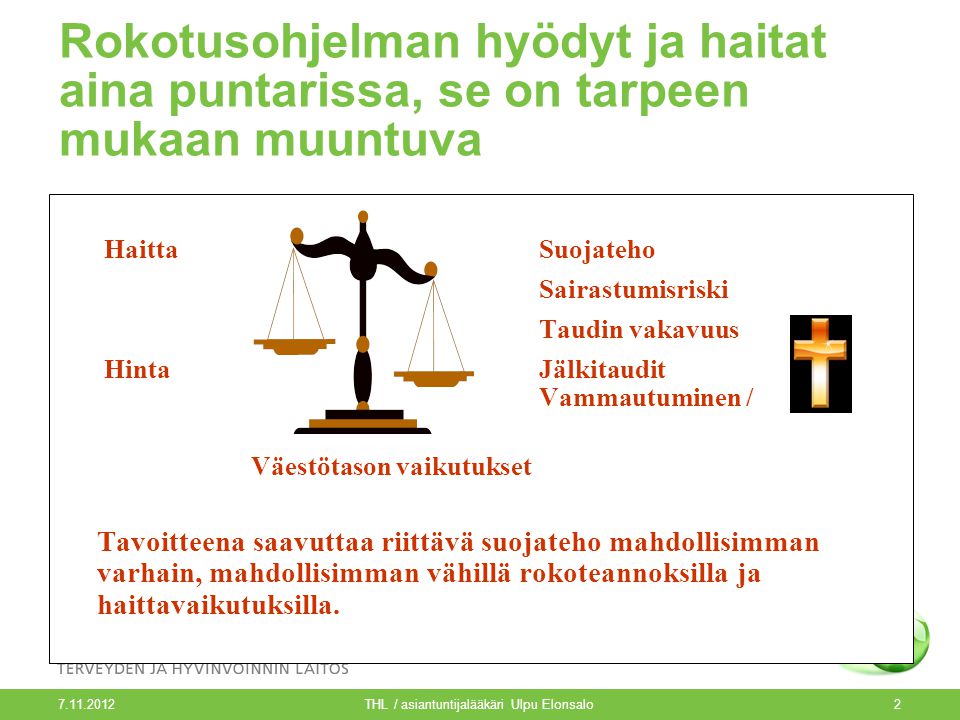 Rokoteohjelmassa olevan rokotteen täytettävä neljä ehtoa s. 159
Riittävän tehokas  merkittävä tautien väheneminen
Yksilötasolla turvallinen
Väestötasolla turvallinen
Kohtuullinen hyöty kustannuksiin nähden